Day Camp ปฐมวัย YWCA กรุงเทพฯ
	วันที่ 10 – 28 มีนาคม 2557  ค่าลงทะเบียน 6,000 บาท
	วันที่ 31 มี.ค. – 11 เมษายน 2557  ค่าลงทะเบียน 3,600 บาท
	วันที่ 21 – 30 เมษายน 2557  ค่าลงทะเบียนคนละ 3,200 บาท
	
	หมายเหตุ  ผู้ที่ต้องการลงทะเบียนรายสัปดาห์ ๆ ละ 2200 บาท  
	รายวัน ๆ ละ 500 บาท
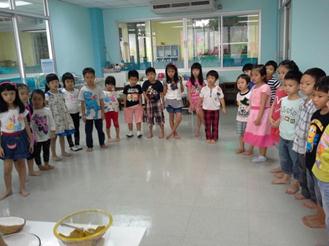 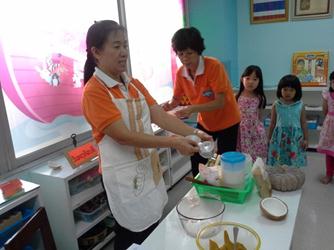 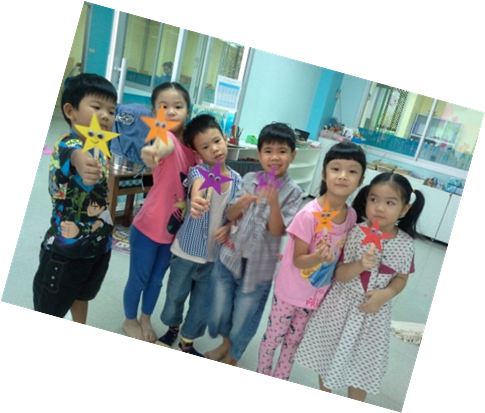 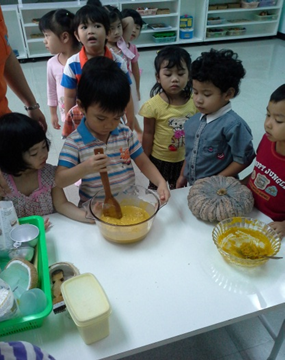 สมัครและโอนเงินได้ที่ 
สมาคม YWCA กรุงเทพฯ
ธนาคารกรุงเทพฯ สาขาสวนพลู  เลขที่ 200-0-59965-0
ธนาคารกสิกรไทย สาขาสีลม เลขที่ 001-2-63748-9
ธนาคาร UOB สาขาไทยวา เลขที่ 094-2-11340-8
โทรศัพท์ 081-868-9322 ,  02-286-1936 # 115  Fax # 519 
www.ywcabangkok.com  
E-mail : krumamc@gmail.com
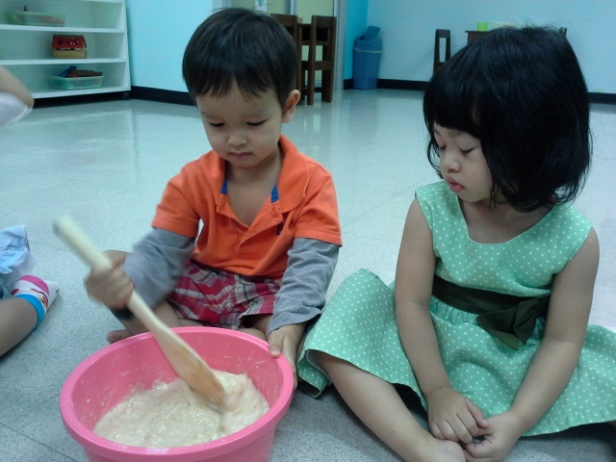 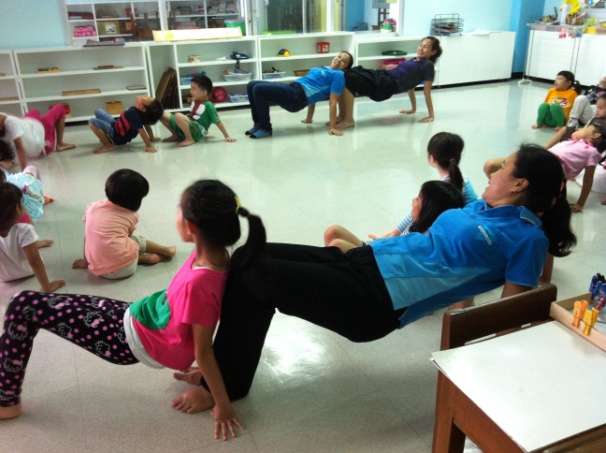 Jesus  story , Body move ,
Song for kids, kid cook & Art Creation
กิจกรรมสนุกสนานผ่อนคลาย  ได้สาระ ประสบการณ์ ความรู้รอบตัว      
โดย     คณะครูมืออาชีพมอนเตสซอรี่ ปฐมวัย YWCA กรุงเทพฯ
รับรุ่นละ 30 คน
ตารางกิจกรรม Day Camp ปฐมวัย  ประจำสัปดาห์
Day Camp ปฐมวัย ใช้รูปแบบการจัดกิจกรรม ตามแนวทางของระบบมอนเตสซอรี่ (โดยใช้อุปกรณ์ ของเล่น แทนอุปกรณ์มอนเตสซอรี่ )   
โดยการจัดกิจกรรมหลากหลายให้เด็กเลือกลงมือทำงานตามความสนใจ โดยจะมีเวลาของวงกลมใหญ่ ที่ให้เด็กมาเรียนรู้ร่วมกัน ตามเวลาที่กำหนด
ทั้งนี้เพื่อเด็กได้เรียนรู้ ฝึกบุคลิกภาพในการคิด ตัดสินใจเลือก การรอคอย ความรับผิดชอบ ความมีระเบียบ การเคารพสิทธิ การเป็นมิตร การแบ่งปัน ฯลฯ
ขอความร่วมมือผู้ปกครอง จัดเตรียมอุปกรณ์ ให้เด็ก ดังนี้  ชุดแผ่นที่นอนปิคนิก ผ้าห่มนอนผืนเล็ก (ใช้ผ้าขนหนูได้)  ผ้าเช็ดหน้า  เสื้อผ้าที่สวมใส่สบาย
 เด็กๆ ถอดง่ายเมื่อต้องเข้าห้องน้ำ   สวมถุงเท้าให้เด็กแบบมีพื้นกันลื่น